Unit 2: The Arab WorldThe Iraq War
Iraq is one of the largest oil                   resources in the world, with               proven reserves of 120+ billion                        barrels of oil, second only to               Saudi Arabia. 
This simple fact has shaped               Iraq's relationship with the rest of the world.
At the heart of the conflict…RELIGION
Shiite vs. Sunni
In the midst of a civil war
A fight for political power
Rivalry, hatred, death and destruction
Background: Saddam Takes Power
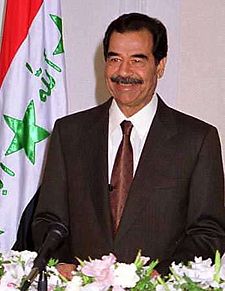 Iraq is made up of mostly Shiites.
1979: Saddam Hussein, a Sunni, became dictator
His regime greatly oppressed the Shia majority in Iraq.
United States actually supported Hussein during the 1980s.
WHY?  Iraq was fighting a war against Iran.
Iran: Shiite Government
Iraq: Sunni Government
Saddam Hussein
President of Iraq, 1979-2003
SADDAM HUSSEIN
Modern, western government

Sold oil to US

Secular, laws not based on Koran

Sunni Arab

Known support of terrorists (Abu Nidal)

Wanted to make Iraq the leading state in the Middle East
Iran-Iraq War:  1980-1988
Horrific trench warfare, massive casualties (over 1 million)

Allegations of Iraqi use of chemical weapons on both Iranians and Iraqi Kurds 

Ended as a stalemate, although Saddam claimed victory (built the “Hands of Victory” monument pictured on right)

Massive war debts for Iraq and Iran
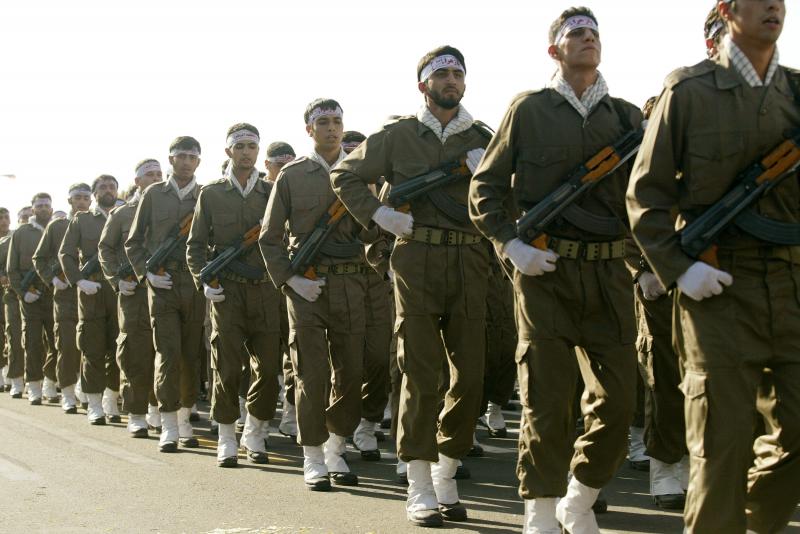 Effects of Iran-Iraq War
As the war ended in 1988, Iraq was in crisis.

Iraq had $60 billion to repay to foreign banks,

It could no longer pay for the health care, education, nearly-free food and gas, and other benefits given to its citizens in better times,

The price of oil had fallen sharply, 
crippling Iraq’s ability to repay its wartime debts.
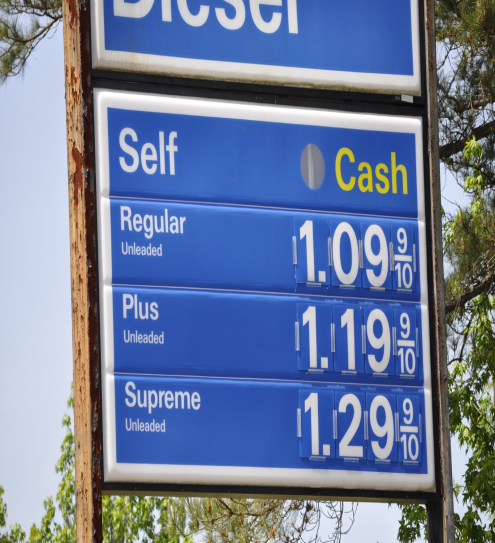 Desert Shield and Desert Storm
First Persian Gulf War
Desert Storm: Background
Long-standing disputes between Iraq and Kuwait. 

Iraq wants Kuwait to forgive debts Iraq owes from Iran-Iraq War.
Claims Kuwait actually owes Iraq for “defending” it against Iran.

Iraq accuses Kuwait of overproduction of oil/theft of Iraqi oil.

On Aug 2, 1990, Iraq invaded Kuwait
Persian Gulf War (1991)
In 1990, Saddam Hussein, invaded the small country of Kuwait
Hussein’s goal: Use Kuwait’s oil wealth to help make Iraq the dominant power in the Middle East.
Saudi Arabia, fearing invasion, asked the United States for military aid.
Remember, Mecca is in Saudi Arabia!
The U.S. and its allies gave Hussein an ultimatum, which he ignored.
U.S. forces then defeated the Iraqi army and forced it to leave Kuwait.
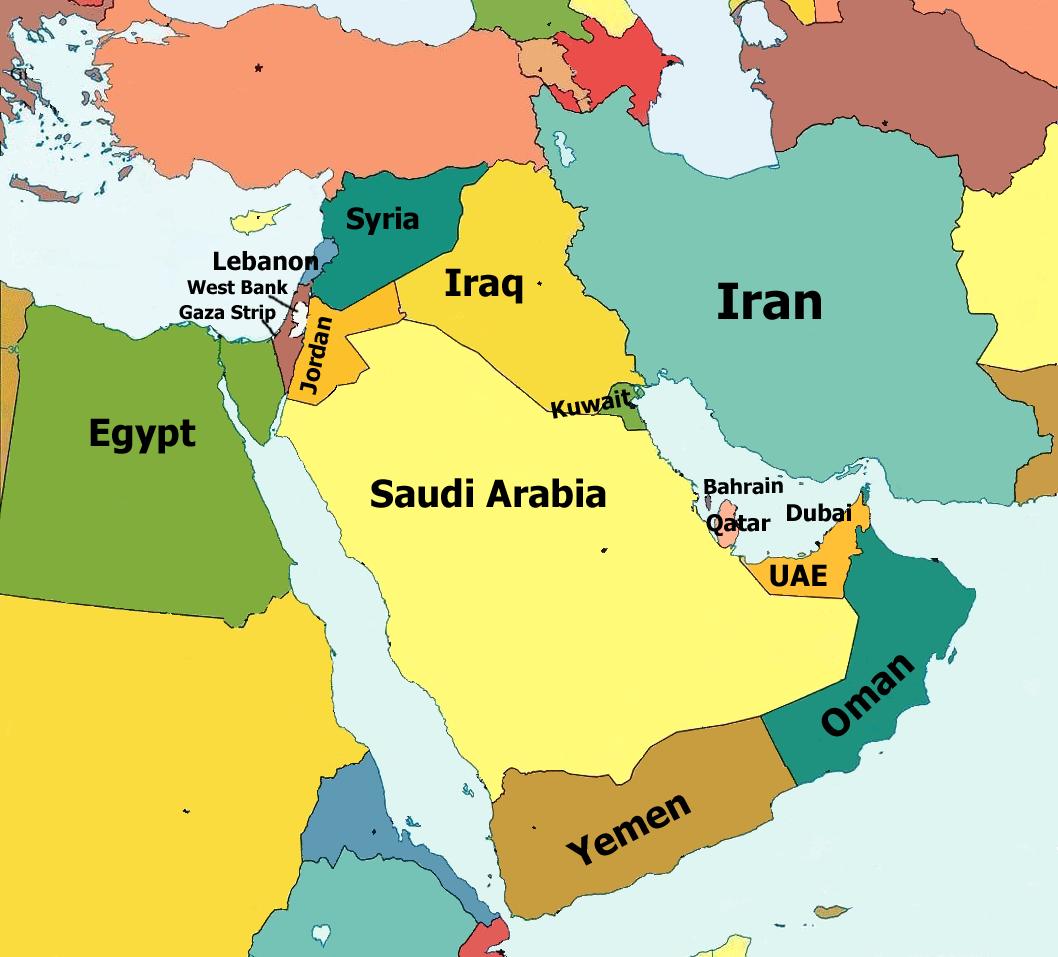 Iraq: Results of The Persian Gulf War
Saddam Hussein remained in power in Iraq.
Because Saddam refused to accept U. N. terms for peace, the U. N. placed an embargo on Iraq.
Iraq’s economy suffered as a result of the embargo.
600 oil fields in Kuwait were set on fire with devastating environmental effects.
Effects of First Persian Gulf War
Global forces encouraged Iraqi uprisings
Kurds rose up in the north, Shia Arabs in the south but not supported externally
No fly zones established
Sanctions imposed
Food for oil program initiated
Saddam remained deeply entrenched
Civilians suffered miserably
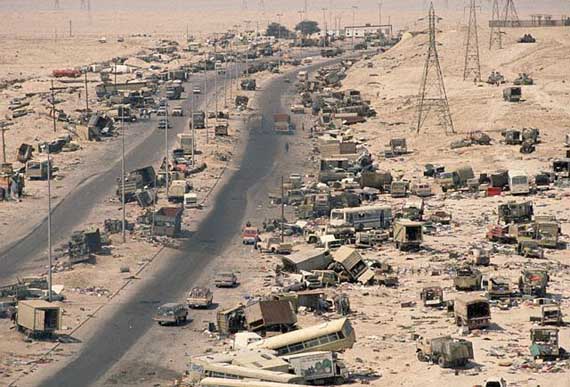 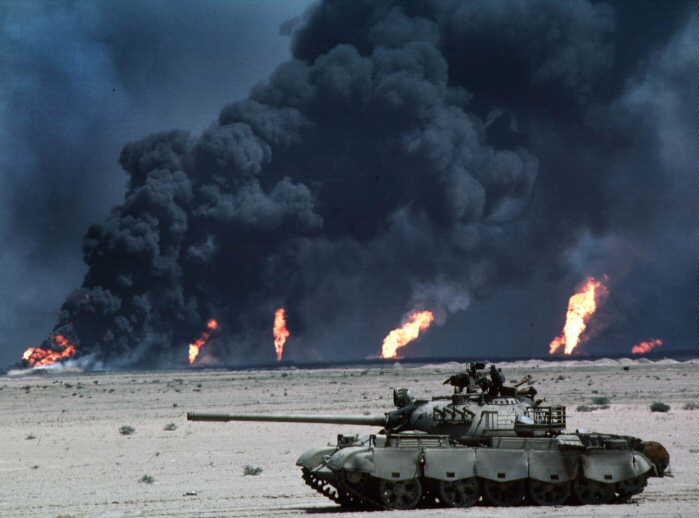 Second Iraq War
Bush Doctrine
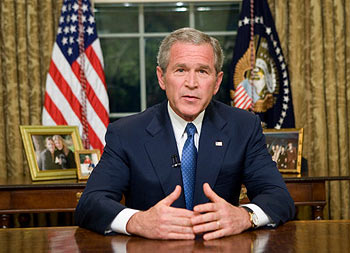 The United States will attack first against any nation that poses a threat to the security of the United States or its allies
Fast-forward to 9/11 . . .
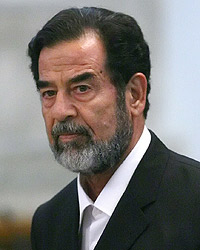 Hussein had been allowed to stay in power in 1991.
The U.S. and its allies did not want to have to build a new government in Iraq at that time.
In 2002, President George W. Bush pushed for an invasion of Iraq.  He claimed Iraq had
WMDS (Nukes, Bio, Chem)
Connections to Al Qaeda
Many other nations wanted more of an investigation before invading Iraq
U.S. invaded in March, 2003
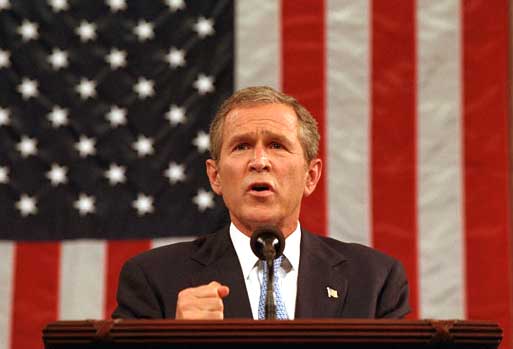 Leading Up To War
United States identifies Iraq as a threat
Broke cease fire agreement 17 times
Repeatedly kicked weapons inspectors out of Iraq
Police once held inspectors in parking lot for 2 days at gunpoint
US points to evidence that Saddam is developing Weapons  of Mass Destruction (WMD’s)
Could be used against Israel or sold to terrorists

President Bush declares Saddam Hussein a threat to the safety of the United States
Issues Feb. 2003 as deadline for Saddam to step down from power
Deadline ignored
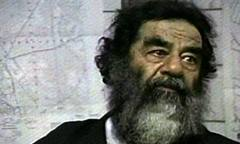 Reasons given for invasion of Iraq:

Fear of “Weapons of Mass Destruction”
(Destroy them before they	can be used on the U.S.)

Saddam Hussein’s “human rights” abuses

To spread Democracy and improve the life of the Iraqi people
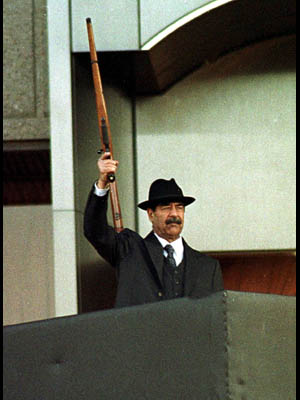 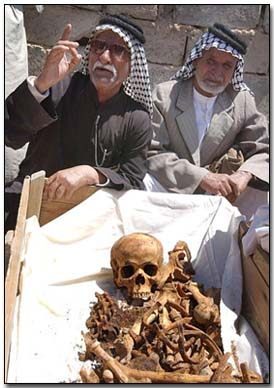 The 2003 invasion of Iraq,                        code-named "Operation Iraqi                   Freedom" by  the United States,               officially began on March 20, 2003. 
Objective: "to disarm Iraq of                   weapons of mass destruction, to              end Saddam Hussein's support for terrorism, and to free the Iraqi                 people.”
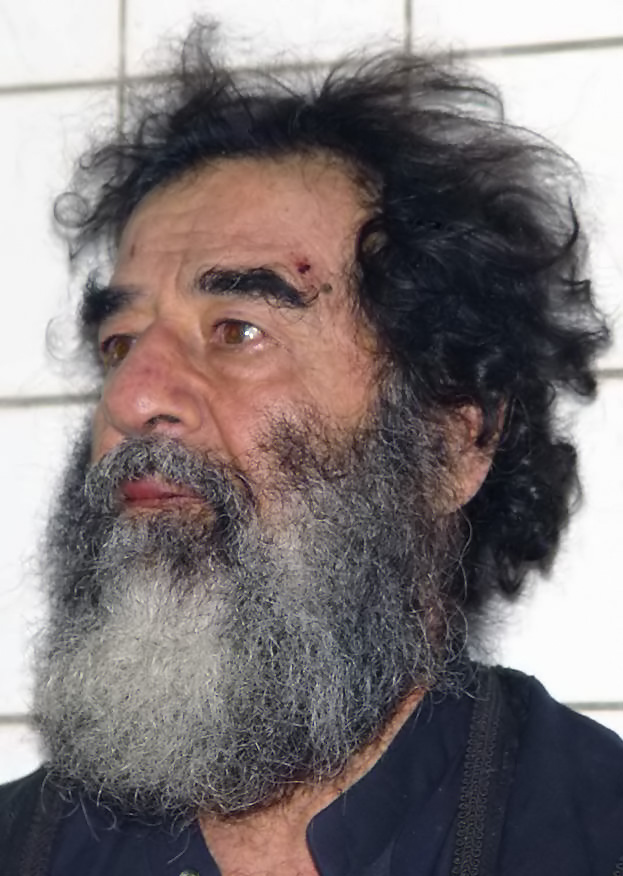 Iraq War (2003-2011)
Saddam Hussein was easily defeated (2003)  & later executed (2006) by new Iraqi government.
No WMDs were found
No connection to al Qaeda was found
The United States had to stay in Iraq for 8 years in an attempt to create a new, stable government.
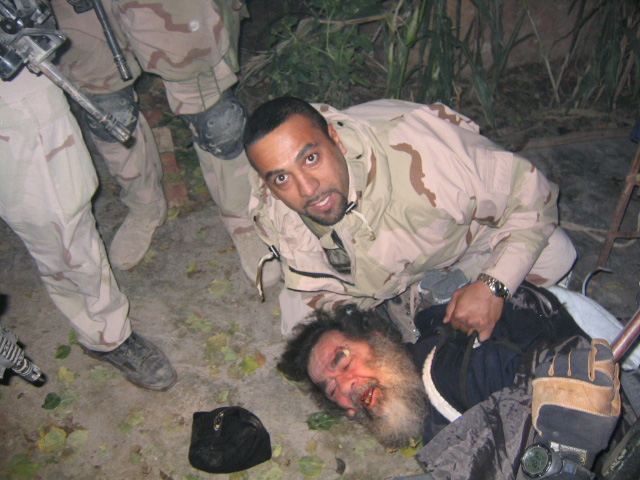 Coalition Government
Meanwhile, coalition worked to create new, democratic government in Iraq 
2004, power transferred to Iraqis 
2005, Iraqis voted in country’s first multiparty election in fifty years
Later approved new constitution to make Iraq Islamic federal democracy
Continued violence, potential for civil war made country’s future highly uncertain
Iraq Today
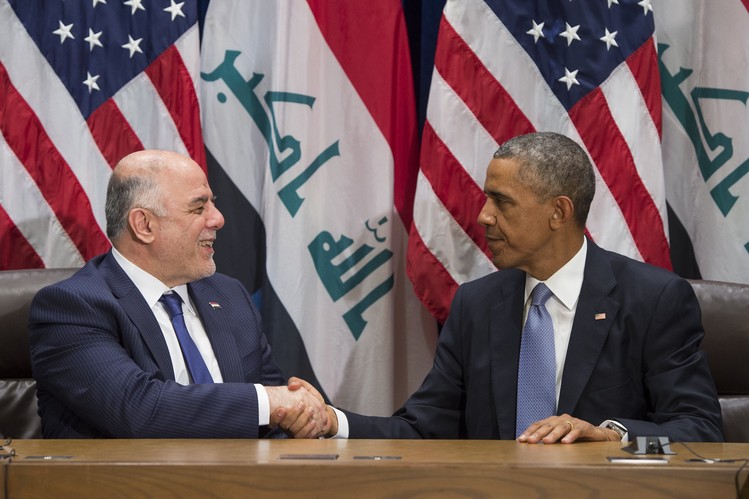 A (shaky) democratic government does exist in Iraq.
American troops left Iraq in 2011.
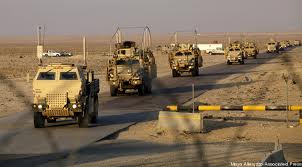 President Obama (USA) &
Prime Minister Haider al-Abadi (Iraq)
As of 2009, a majority of American citizens see the Iraq War as a waste of the last 6+ years, a waste of the 4,000 American soldiers killed, believe Iraq has nothing to do with the “War on Terror,” and believe we should remove our soldiers from the country immediately.    








However, others say one of the main reasons we have not had another Sept. 11th attack is because we removed Saddam Hussein from power before he had the chance to harm the United States, and believe that we should stay in Iraq until it is safe – no matter how long that takes.
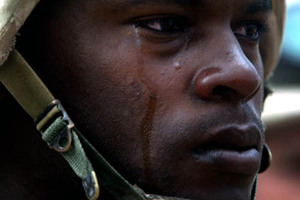 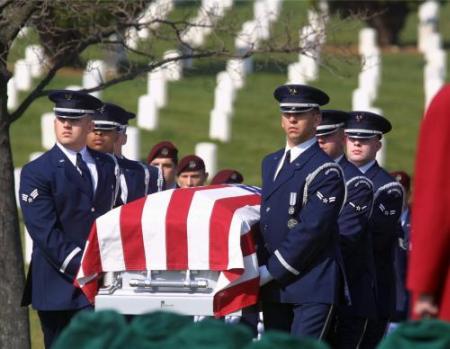 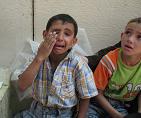 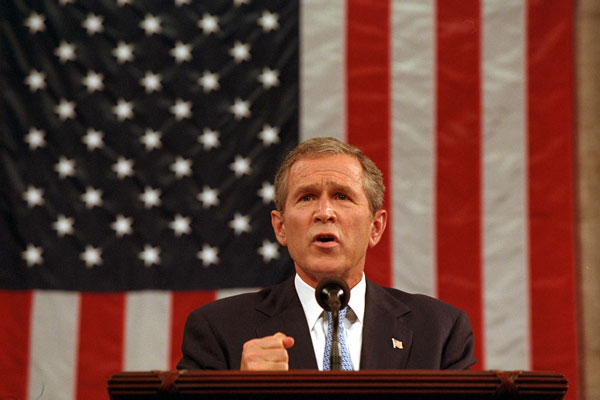 In 2003, nearly 85% of American citizens, and Congress, supported the invasion of Iraq.  
In 2009, about 20% of American citizens support the current invasion of Iraq.  
Why the change?
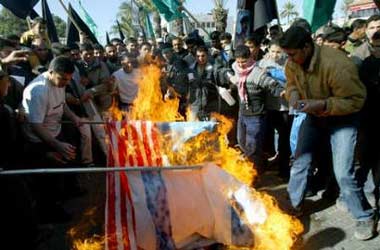 No WMDs were ever found.

Iraqi suicide bombers (loyal to Saddam Hussein) continue to interfere with any progress the U.S. makes in Iraq.

Fewer Iraqi citizens support us than in 2003. (Don’t see enough progress)

The new democratic Iraqi gov’t continues to have problems.
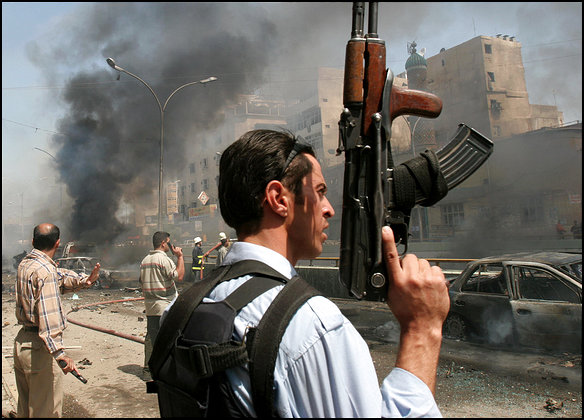